여성농민 줄기학교                                                                          2016. 12. 8
자본과 교육, 언론이 만드는 세상… 
              누가 행복할까? 


김용택의 참교육 이야기
양극화의 현실
농가당 평균 부채가 3000만원
자살율 1위(10년 연속), 가계부채 증가율 1위, 노인빈곤율 1위, 노인 자살율 1위, 아동의 삶의 만족도 뒤에서 1위…

우리나라 고등학생 47% '10억 받으면 감옥
                  1년은 괜찮아요'
[Speaker Notes: 농가당 평균 부채가 3000만원에 육박한 것으로 나타났다. 국회 농림식품해양수산위원회가 발표한 자료에 따르면 농가 1호 당 평균 부채는 2721만원에서 2787만원으로 약 2% 증가하는가 하면 축산농가 1호당 부채는 평균 6842만원으로 나타났으며 화훼농가 5354만원, 기타작물 4804만원, 과수 2703만원, 채소 2331만원, 일반밭작물 2265만원, 논벼 1517만원, 특용작물 1,254만원 순이었다.]
비정규직 1000만시대
청년 – 헬조선 

3포세대
5포세대
7포세대
영포자
이태백
인구론
이건희 재산 - 13조 8000억
1조의 크기 - 1만원 짜리 지폐가 1억장
서기 원년부터 시작해 매일 60만원씩 썼다고 해도 1조원 그대로…
한 달에 3천만 원씩 2천 년간 돈을 물 쓰듯이 써왔어도 앞으로 777년은 더 쓸 수 있는 돈
[Speaker Notes: 새누리당 당대표 초청 오찬에 ㎏당 가격이 최소한 수백만원을 호가한다는 송로버섯에 캐비어, 샥스핀찜, 능성어 요리를 보란 듯이 먹고 있다. 연간 122벌의 옷을 입고 해외 나들이하듯 다니며 699만원짜리 침대에 545만원짜리 책상과 224만원짜리 의자에 앉아 90만2000원 짜리 휴지통을 사용하면 맘이 편한가? 휴지를 주워 하루 몇천원으로 연명하는 사람이 있는데 그렇게 살면 행복한가?]
농민은 왜 가난한가
시장개방과 가격폭락, 농정의 실패, 
금리와 낮은 수익률, 미봉에 그친 ‘부채특별법’.... 

40년간 농가부채 증가율, 소득보다 30배 높아.
나는 어떤 인생을 살아 왔는가?
가정교육이 실종된 가정-놀면 불안한 엄마들… 남의 손에 맡겨 자라는 아이들… 

무너진 학교- 암기시켜 서열 매기는 교육, 철학을 가르치 지 않는 학교. 사관없이 역사를 배우는 아이들 … 노동자로 살아 갈 아이들에게 노동법도 노동 3권도 가르치지 않고 민주시민으로 살아 갈 학생들에게 헌법도, 민주주의를 가르치지 않는 학교… 

실종된 사회교육 – 청소년이 갈 곳이 없다.
[Speaker Notes: 농가당 평균 부채가 3000만원에 육박한 것으로 나타났다. 국회 농림식품해양수산위원회가 발표한 자료에 따르면 농가 1호 당 평균 부채는 2721만원에서 2787만원으로 약 2% 증가하는가 하면 축산농가 1호당 부채는 평균 6842만원으로 나타났으며 화훼농가 5354만원, 기타작물 4804만원, 과수 2703만원, 채소 2331만원, 일반밭작물 2265만원, 논벼 1517만원, 특용작물 1,254만원 순이었다.]
학벌사회
. 대졸 고위공직자 

1480명 중 서울대 출신이 449명(30.3%) 고려대 출신은 140명(9.5%), 연세대는 105명(7.1%) 전체의 46.8%, 거의 절반이 세칭 ‘SKY’

행정고시 출신자

평균 307명 중 SKY출신자 216명(70.4%)
현직판사의 판사 80%, 검사의 70%가 'SKY' 출신
[Speaker Notes: “교육으로 가난의 대물림을 끊겠습니다” 
이명박대통령의 공약이다. 대물림이 끊어졌는가? 열심히 일하면 부자도 되고 출세도 하는가?]
학벌사회
재계는 어떤가? 

국내 10대 대기업 그룹 사장 이상 임원 10명중 6명(SKY)
서울대 69명(36.5%). 
연세대, 고려대 각각 24명(12.7%)

학교는 어떤가? 

서울의 2개 과학고 졸업생 - 10명 중 9명꼴로 상위 5개 대학에 입학
교육을 통해 본 민주주의
학교는 어떤 인간을 길러내는가? – 무너진 교육에 목 매는 이유
 민주주의를 가르치는 나라에 민주주의가 없다.
학생회, 교사회, 학부모회 – 임의단체. 
학교 안 법적 기구- 학교운영위원회 하나 뿐
 
박근혜정부 5년간 사교육비 총액- 150조원
[Speaker Notes: 학교를 떠나는 학생들은 날이 갈수록 늘어 2014년 현재 39만 2000명의 학생이 학교를 떠났다. 중학생 68.1%, 인문고생 76.4%, 실업고생 72.6%가 ‘학교를 그만두고 싶다는 생각을 해본 적이 있다’는데 교육을 책임지고 있는 교육부는 이런 현실에 대한 구체적인 대안을 내놓지 못하고 있다.]
대한민국은 민주주의 국가인가?
대한민국은 민주공화국이다. 대한민국의 주권은 국민에게 있고 모든 권력은 국민으로부터 나온다.” (헌법 제 1조 1항과 2항) 

민주주의의 핵심 요소로 국민주권과 국민자치, 평등주의와 복지주의

링컨 "국민의, 국민에 의한, 국민을 위한 정치“ - 민주주의
[Speaker Notes: 공화제란 무엇인가? 정치형태는 군주제(전제군주제, 입헌군주제, 귀족군주제)와 공화제(자유민주공화제, 인민민주공화제)로 나눈다. 공화제는 ‘여러 명의 주권자가 통치하는 정치 제도’로 ‘권력이 한 사람에게 있지 않고 여러 사람 또는 여러 집단에 분할되는 것’으로 ‘공화제에서는 출생에 따른 신분을 기반으로 하는 봉건적인 차별을 부정하고, 국민 주권ㆍ자유ㆍ평등ㆍ민주주의를 원리’로 삼는다.]
학교가 길러내는 인간상
교육을 통해 길러내겠다는 인간상
'홍익인간‘의 이념' 아래 '지덕체를 겸비한 조화로운 인간양성

학력지상주의 부추기는 사회
일류가 독식하는 사회
외모지상주의
운명론적인 인간관
교육과 자본 언론과 종교
식민지시대 교육 - 황국신민화 위해…

유신시대 교육 - 한국적 민주주의 인간 양성

자본에 점령당한 교육-자본주의형 인간 양성
학교는 왜 철학을 가르쳐 주지 않는가? 
학교는 왜 헌법을 가르쳐 주지 않는가? 
학교는 왜 근로기준법을 가르쳐 주지 않는가?
학교는 왜 광고교육 하지 않을까?
'목숨 걸고 먹어야 하는 먹거리 이제 카페인 폭탄우유까지... '방사능..., “명태, 고등어, 대구, 표고버섯은 안돼요”,, 자기 삶을 자본에 저당 잡혀 사는 사람들... 

http://chamstory.tistory.com/2439

학교급식 - 방사능 위험, 유전자변형(GMO) 식자재...
[Speaker Notes: 15초에 1300만원…!
무슨 소리일까? 우리나라 TV방송에서 받는 광고료다. 15초에 1300만원이라니....? ‘130만원을 잘 못쓴 것이 아닐까?’ 아니다. 분명히 15초에 1300만원이 넘는 광고료를 받는게 TV광고료다. 오후 8시부터 12시까지의 광고비는 KBS2는 15초에 1320만원, MBC는 1348만5000원이다.]
자본과 교육, 언론이 만드는 세상
3S 정책은 아직도 유효하다 – 정경유착, 권언유착, 

상업주의 – 이익이 되는 것이 선이다. 
https://www.facebook.com/100009237629927/videos/1726528274331743/
자본의 논리 – 이윤의 극대화
 방송은 누가 만드나?

“부패한 정부는 모든 것을 민영화한다”
[Speaker Notes: “부패한 정부는 모든 것을 민영화한다” 노암 촘스키는 “공기업의 민영화는 공공부문을 민간기업과 다국적 자본에 팔아넘기려는 속임수일 뿐”이라고 강조했다.]
민영화의 실체
민영화 - 임금피크제, 해고요건  완화- ‘에너지 산업구조 선진화’,  노동시장 선진화?

민간위탁, 공공부문에 영리성을 도입하는 민영화가 바로 자본이 원하는 세상이다. 교육, 의료, 수도, 전기, 물.... 등 돈이 되는 것은 모두 민영화하려는 자본의 속성이다. 

교육이 자본에 예속되면… △ 국정교과서제 도입. △ 자유학기제 △ 대학 법인화 추진과 구조 조정, △ 교원평가 및 학교 평가 강화, △ 학교 다양성 정책 △ 사회맞춤형 학과, △ 일학습 병행제...
참교육이야기
김용택의 참교육이야기 - http://chamstory.tistory.com/

블로그 운영, 철학교실 운영, 우리헌법읽
기 국민운동본부에서 헌법 보급운동, 

대한민국은 민주공화국이다. 헌법대로 하라. 헌법대로 살자.
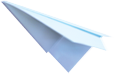 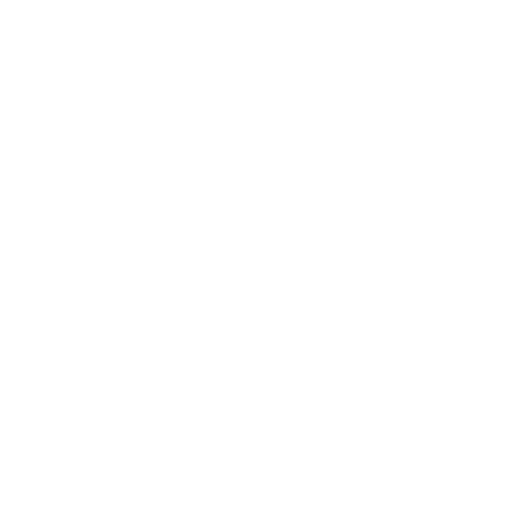 감사합니다
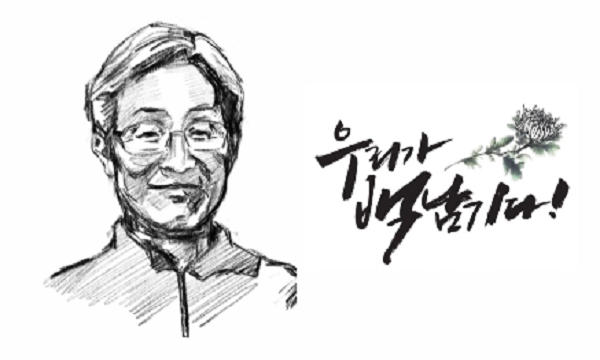